Learning Objective: I can calculate the amount of work performed by a person or machine.
Do Now
Give 1 example of potential energy.


Give 1 example of kinetic energy.
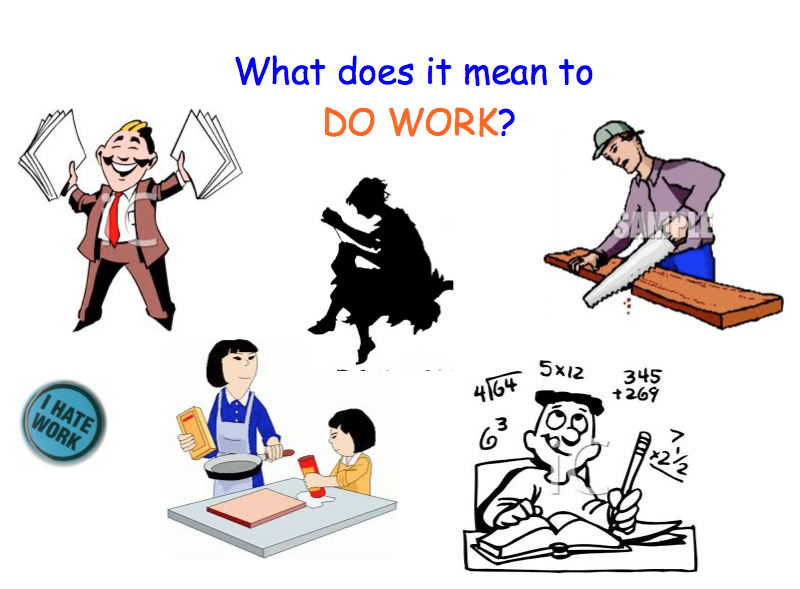 In science, WORK can be measured.
WORK = FORCE x DISTANCE
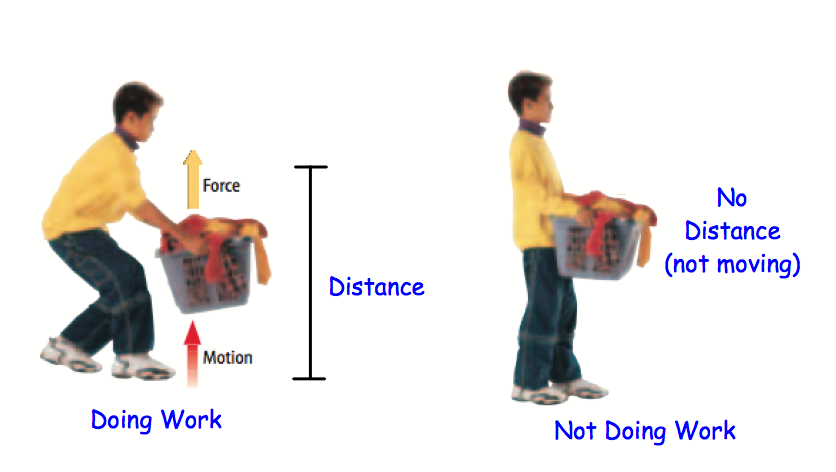 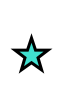 Work = 
Using a force to move an object a certain distance.
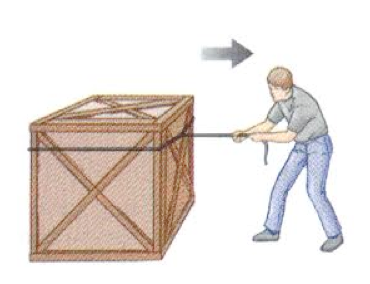 But what is FORCE?
http://www.youtube.com/watch?v=_N0r1ignq1w
http://www.youtube.com/watch?v=z8ScILNusG4
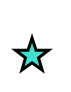 Force = 
A quantitative description of the movement of an object.
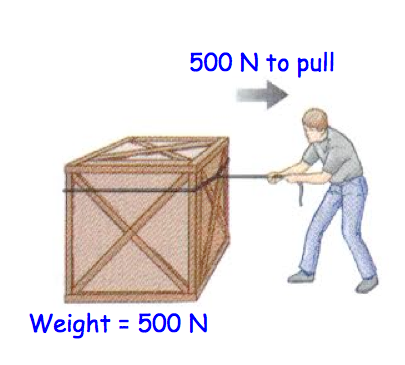 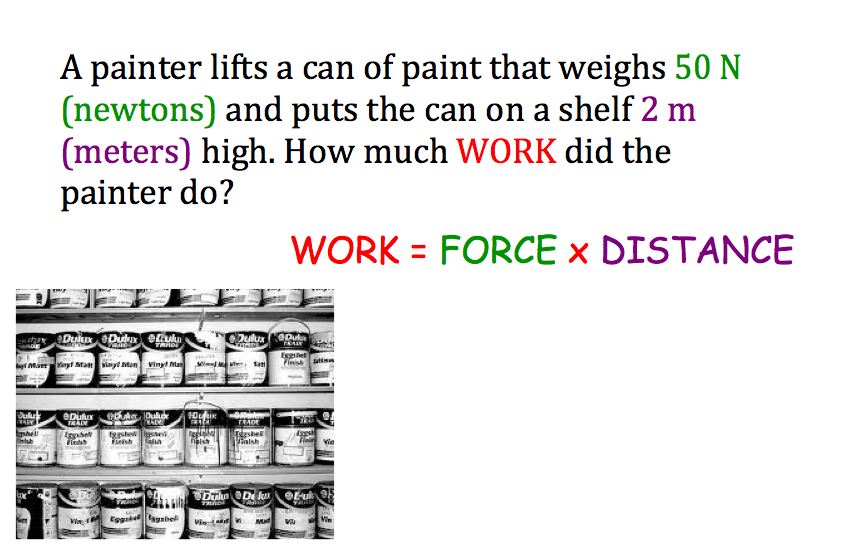 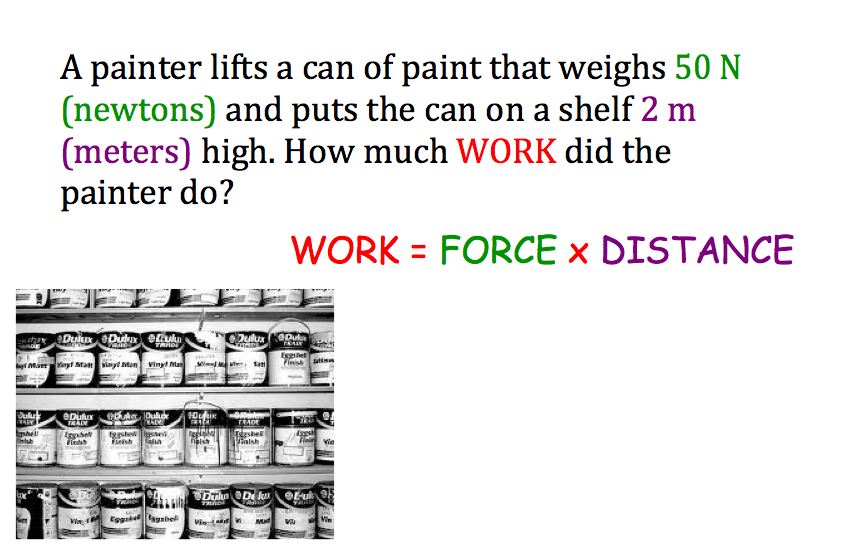 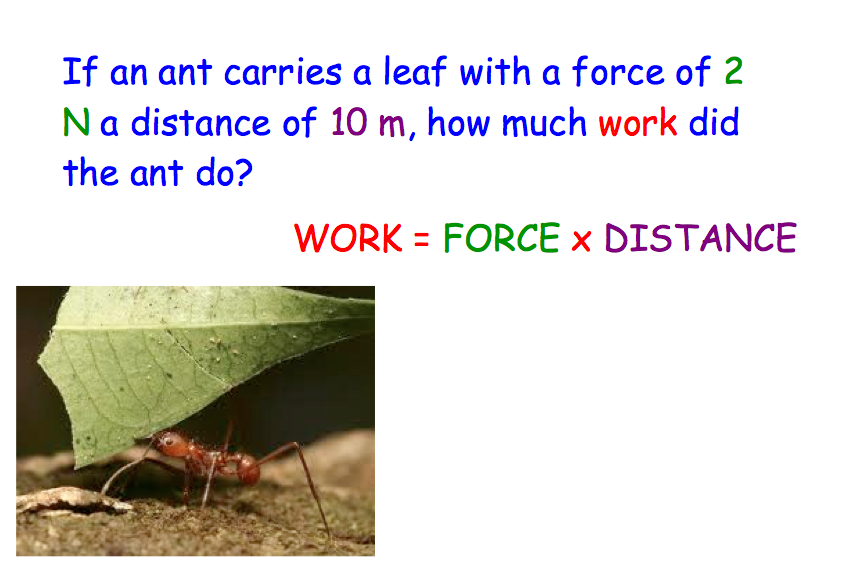 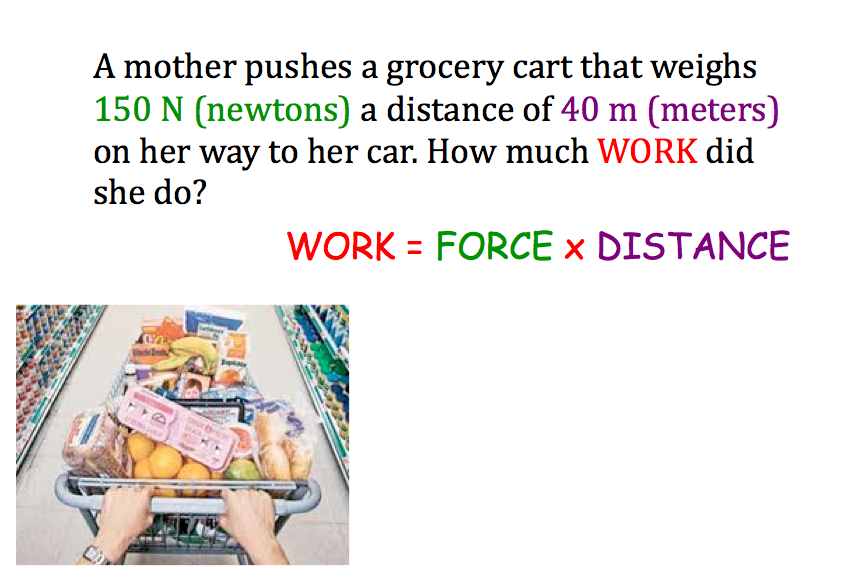 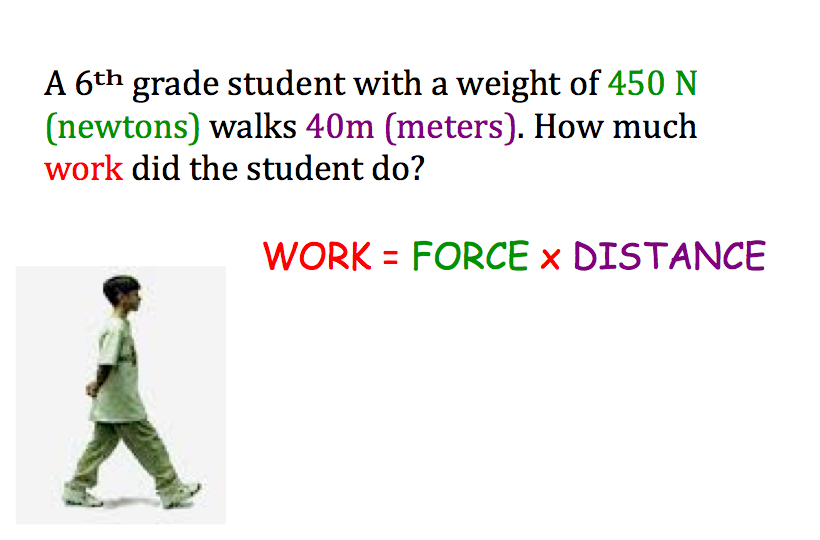 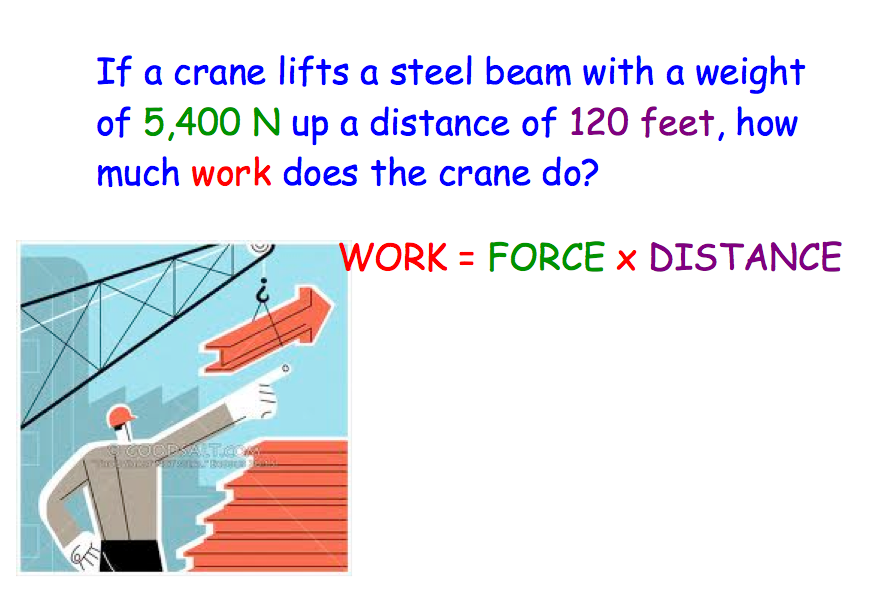 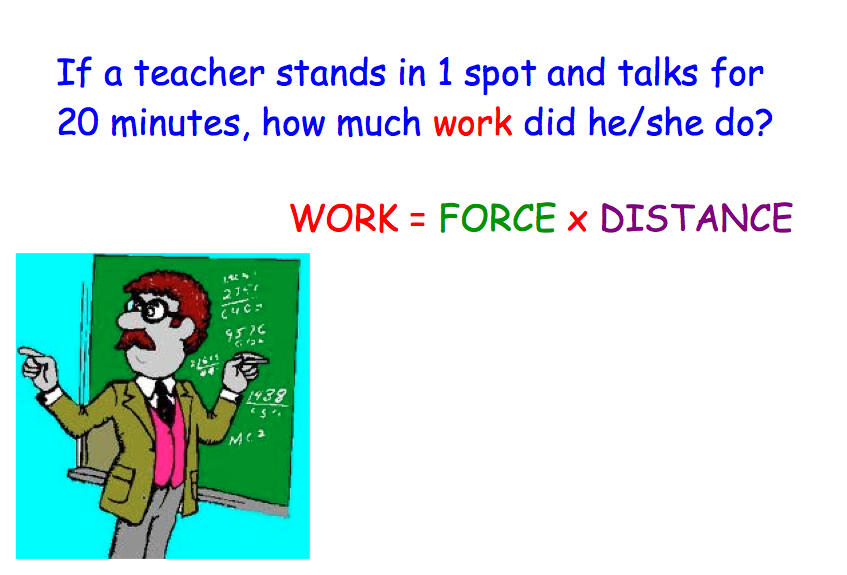 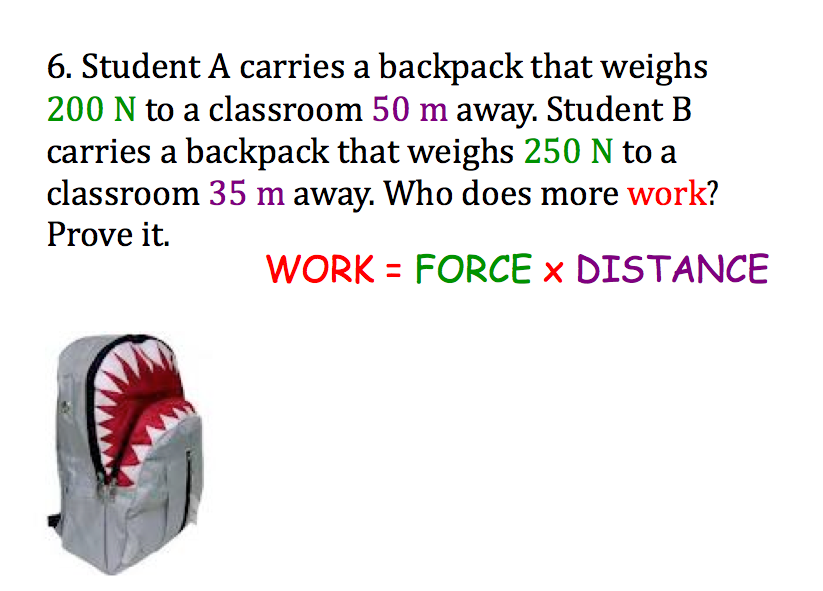 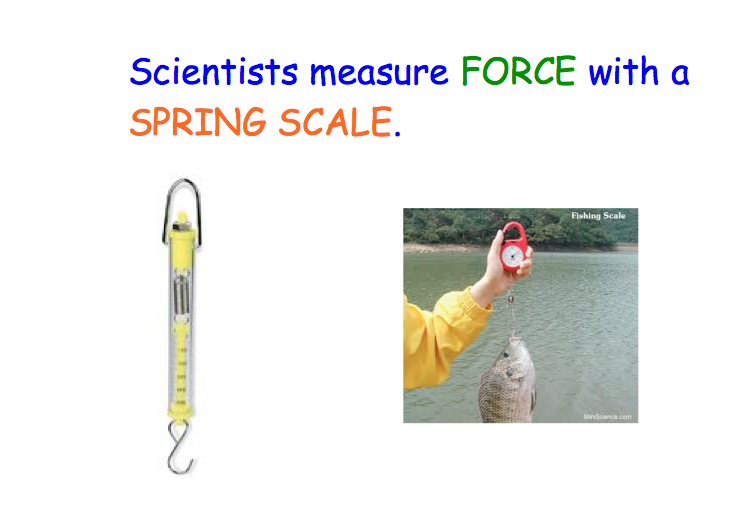 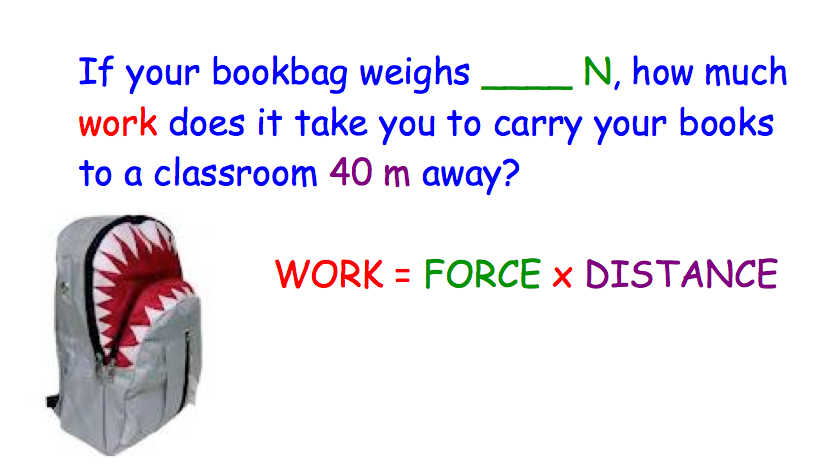 [Speaker Notes: Have students weight their backpacks with a spring scale.]